VECTO TRONG KHÔNG GIAN
Bài 6
2
TỔNG CỦA HAI VÉC TƠ
Lời giải
B
C
A
D
B'
C'
3
A'
D'
Hình 2.14
VECTO TRONG KHÔNG GIAN
Bài 6
2
TỔNG CỦA HAI VÉC TƠ
Lời giải
B
C
A
D
B'
C'
3
A'
D'
VECTO TRONG KHÔNG GIAN
Bài 6
2
TỔNG CỦA HAI VÉC TƠ
b) Hiệu của hai vectơ trong không gian
HĐ5. Nhận biết vectơ đối của một vectơ trong không gian
Hình 2.15 mô tả một lọ hoa được đặt trên bàn, trọng lượng của lọ hoa tạo nên một lực tác dụng lên mặt bàn và một phản lực từ mặt bàn lên lọ hoa. Có nhận xét gì về độ dài và hướng của các vectơ biểu diễn hai lực đó?
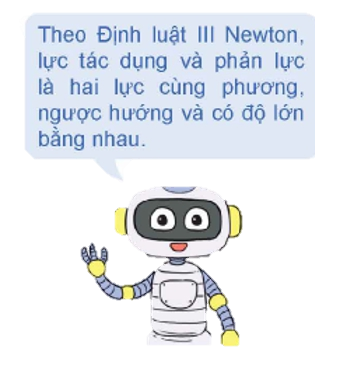 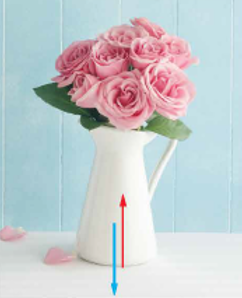 Hình 2.15
VECTO TRONG KHÔNG GIAN
Bài 6
2
TỔNG CỦA HAI VÉC TƠ
b) Hiệu của hai vectơ trong không gian
Chú ý
- Vectơ 0 được coi là vectơ đối của chính nó.
3
Tương tự như hiệu của hai vectơ trong mặt phẳng, ta có định nghĩa về hiệu của hai vectơ trong không gian:
Trong không gian, phép lấy hiệu của hai vectơ được gọi là phép trừ vectơ.
VECTO TRONG KHÔNG GIAN
Bài 6
2
TỔNG CỦA HAI VÉC TƠ
b) Hiệu của hai vectơ trong không gian
Lời giải
S
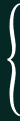 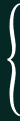 D
A
3
M
N
C
B
Hình 2.16
VECTO TRONG KHÔNG GIAN
Bài 6
2
TỔNG CỦA HAI VÉC TƠ
b) Hiệu của hai vectơ trong không gian
Lời giải
S
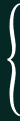 3
D
A
M
N
C
B
Hình 2.16
VECTO TRONG KHÔNG GIAN
Bài 6
2
TỔNG CỦA HAI VÉC TƠ
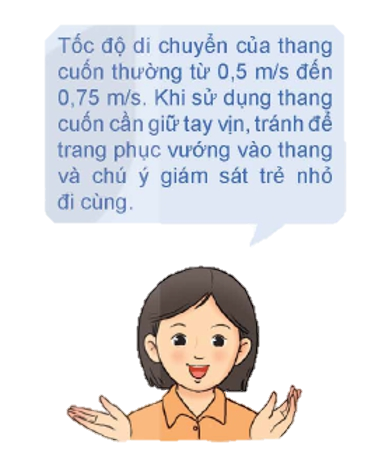 b) Hiệu của hai vectơ trong không gian
Vận dụng 2. Thang cuốn tại các trung tâm thương mại, siêu thị lớn hay nhà ga, sân bay thường có hai làn, trong đó có một làn lên và một làn xuống. Khi thang cuốn chuyển động, vectơ biểu diễn vận tốc của mỗi làn có là hai vectơ đối nhau hay không? Giải thích vì sao.
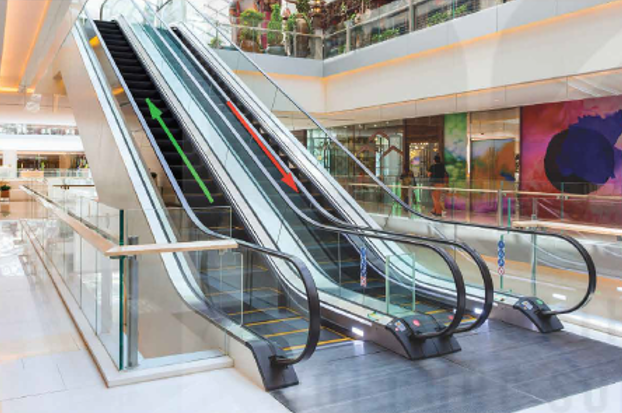 3
Lời giải
VECTO TRONG KHÔNG GIAN
Bài 6
3
TÍCH CỦA VÉC TƠ VỚI MỘT SỐ
Lời giải
N
A
C
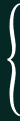 M
3
B
A'
C'
B'
VECTO TRONG KHÔNG GIAN
Bài 6
3
TÍCH CỦA VÉC TƠ VỚI MỘT SỐ
N
A
C
M
3
B
A'
C'
B'
VECTO TRONG KHÔNG GIAN
Bài 6
3
TÍCH CỦA VÉC TƠ VỚI MỘT SỐ
Tương tự như tích của một số với một vectơ trong mặt phẳng, ta có định nghĩa về tích của một số với một vectơ trong không gian:
Trong không gian, phép lấy tích của một số với một vectơ được gọi là phép nhân một số với một vectơ.
3
VECTO TRONG KHÔNG GIAN
Bài 6
3
TÍCH CỦA VÉC TƠ VỚI MỘT SỐ
Tương tự như tích của một số với một vectơ trong mặt phẳng, ta có định nghĩa về tích của một số với một vectơ trong không gian:
Trong không gian, phép lấy tích của một số với một vectơ được gọi là phép nhân một số với một vectơ.
VECTO TRONG KHÔNG GIAN
Bài 6
3
TÍCH CỦA VÉC TƠ VỚI MỘT SỐ
Tương tự như tích của một số với một vectơ trong mặt phẳng, ta có định nghĩa về tích của một số với một vectơ trong không gian:
Trong không gian, phép lấy tích của một số với một vectơ được gọi là phép nhân một số với một vectơ.
Chú ý
VECTO TRONG KHÔNG GIAN
Bài 6
3
TÍCH CỦA VÉC TƠ VỚI MỘT SỐ
Lời giải
C
A
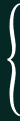 M
3
B
O
A'
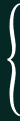 C'
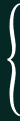 Do đó
B'
VECTO TRONG KHÔNG GIAN
Bài 6
3
TÍCH CỦA VÉC TƠ VỚI MỘT SỐ
Lời giải
S
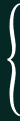 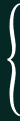 Ta có
F
E
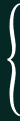 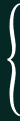 A
B
3
C
D
VECTO TRONG KHÔNG GIAN
Bài 6
3
TÍCH CỦA VÉC TƠ VỚI MỘT SỐ
Chú ý
Tương tự như phép nhân một số với một vectơ trong mặt phẳng, phép nhân một số với một vectơ trong không gian có các tính chất sau:
VECTO TRONG KHÔNG GIAN
Bài 6
3
TÍCH CỦA VÉC TƠ VỚI MỘT SỐ
Lời giải
A
Do đó ta có:
3
D
B
G
C
VECTO TRONG KHÔNG GIAN
Bài 6
3
TÍCH CỦA VÉC TƠ VỚI MỘT SỐ
Lời giải
A
3
I
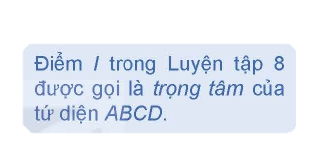 D
B
G
C
VECTO TRONG KHÔNG GIAN
Bài 6
3
TÍCH CỦA VÉC TƠ VỚI MỘT SỐ
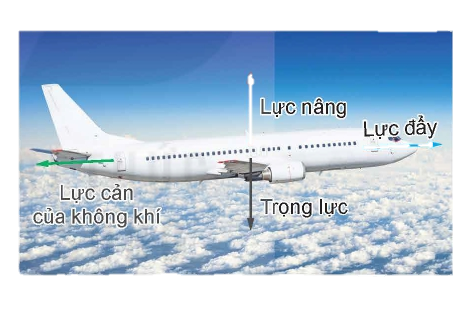 VECTO TRONG KHÔNG GIAN
Bài 6
3
TÍCH VÔ HƯỚNG CỦA HAI VÉC TƠ TRONG KHÔNG GIAN
A
a) Góc giữa hai véc tơ trong không gian
O
A'
B
3
O'
B'
VECTO TRONG KHÔNG GIAN
Bài 6
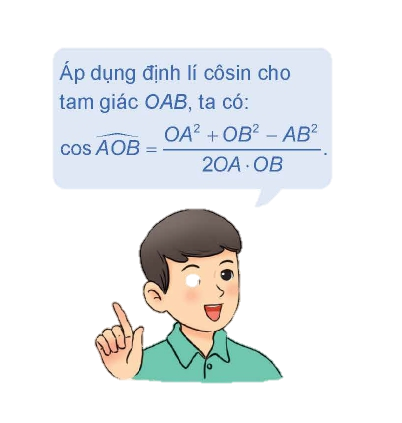 3
TÍCH VÔ HƯỚNG CỦA HAI VÉC TƠ TRONG KHÔNG GIAN
A
a) Góc giữa hai véc tơ trong không gian
O
A'
B
3
O'
B'
VECTO TRONG KHÔNG GIAN
Bài 6
3
TÍCH VÔ HƯỚNG CỦA HAI VÉC TƠ TRONG KHÔNG GIAN
a) Góc giữa hai véc tơ trong không gian
3
A
O
B
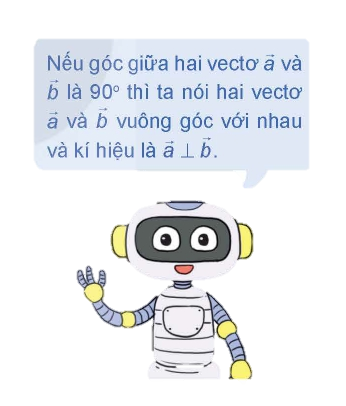 VECTO TRONG KHÔNG GIAN
Bài 6
3
TÍCH VÔ HƯỚNG CỦA HAI VÉC TƠ TRONG KHÔNG GIAN
a) Góc giữa hai véc tơ trong không gian
Chú ý
3
VECTO TRONG KHÔNG GIAN
Bài 6
3
TÍCH VÔ HƯỚNG CỦA HAI VÉC TƠ TRONG KHÔNG GIAN
a) Góc giữa hai véc tơ trong không gian
3
VECTO TRONG KHÔNG GIAN
Bài 6
4
TÍCH VÔ HƯỚNG CỦA HAI VÉC TƠ TRONG KHÔNG GIAN
a) Góc giữa hai véc tơ trong không gian
Lời giải
B
C
A
D
B'
C'
3
A'
D'